Práctica con los sistemas Digitales15/12/22
ddf
1.- Presentación de los tres sistemas
2.- Por que surge la digitalización
3.- Ventajas e inconvenientes
4.- Funcionamiento
5.- Repetidores
6.- Pasarelas digitales
7.- Despedida
1.- Presentación de los 3 sistemas
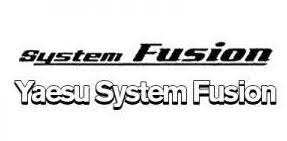 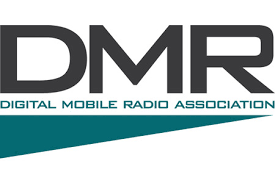 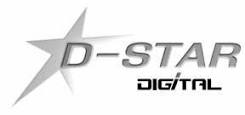 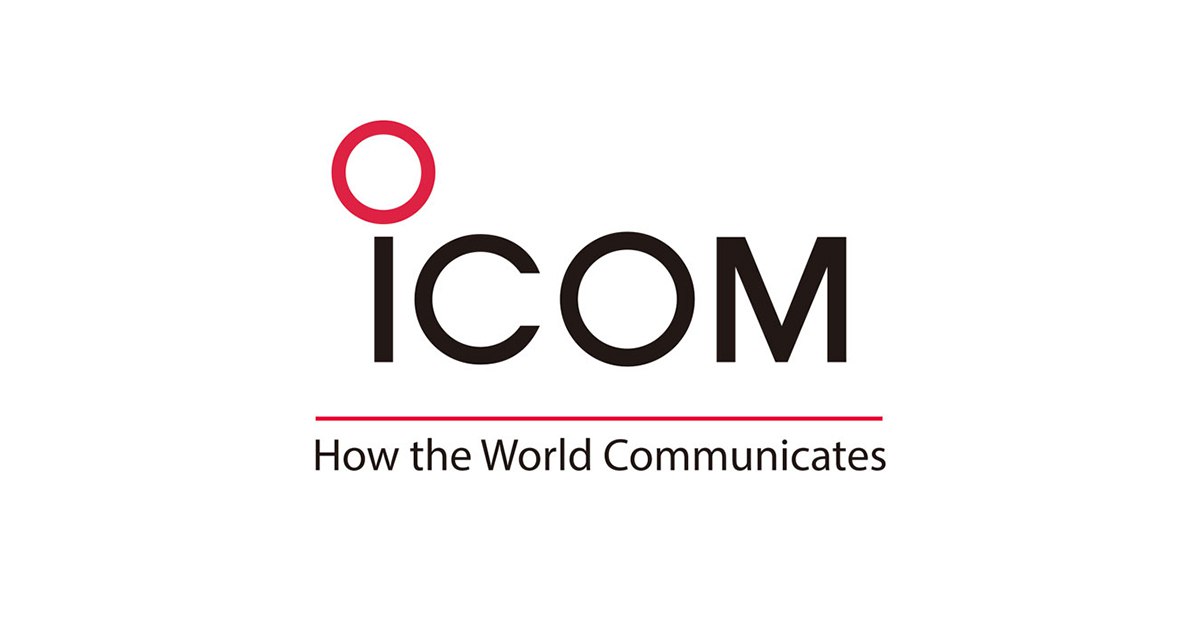 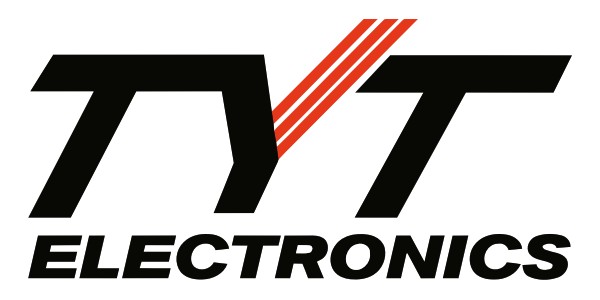 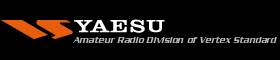 Ver más
2.- Por que surge la digitalización
Igual que ya sucedió con la televisión y la radio difusión, los fabricantes de equipos de Radio aficionado, pensaron que con la digitalización de los equipos se abría un mundo de posibilidades con la conectividad a Internet.
Ahora ya es difícil encontrar equipos que no sean digitales.
3.- Ventajas e inconvenientes
Ventajas: Con un equipo de móvil o un walkie, utilizando internet podemos escuchar y ser escuchados a través de todo al mundo.
Puedes utilizar sistemas como el PEANUT, para conectarte con un teléfono, ordenador o tableta.
Inconvenientes: las señales débiles ya no tienen lugar, por que ya no se escucha con fritura, la voz se picxela. O lo escuchas o no lo escuchas.
Los más puristas dicen que eso ya no es radio, por que te sirves de internet para llegar más lejos.
4.- Funcionamiento
Dstar, utiliza reflectores para cada país, conociendo su número, podemos conectarnos en un país diferente, en nuestro caso, en el repetidor de Ure Valencia, lo tenemos siempre conectado al REF.018 España.
Dmr, esta organizado, por grupos de conversación que son los Talk group (Tg) y está estructurado en el TS1 el 214 que es el Tg de España y cuando salimos por ahí, estamos activando todos los repetidores dmr de España, luego en el TS2, tenemos un provincial que es el 21446 y luego un Tg para cada distrito, EA1, EA2, EA3, EA4, EA5, EA6, EA7, EA8 y EA9.
C4fm, esta organizado en salas de conversación, a través de europe-link podemos conectar mediante el Dg correspondiente con cualquier sala.
50-Andalucia, 88-Alcoyanos y nosotros por defecto lo tenemos siempre estático en la sala 29 Ure Valencia.
5.- Repetidores

Actualmente en la Ure Valencia, disponemos de repetidores para los tres sistemas.
Dstar en 438.200
Dmr en 438.425
C4fm en 439.250 (frecuencia provisional de pruebas).
6.- Pasarelas digitales

Actualmente, tenemos interconectado repetidor DMR (provincial), a la sala 29-Ure Valencia de C4FM. Por lo que permite entrar por un sistema y salir por el otro, si el usuario solo tiene equipo de DMR, esto le facilita acceder al C4FM y viceversa.
7.- Despedida:


MUCHAS GRACIAS A TOD@S POR VUESTRA ATENCION
CHARLA CANCELADA, ESTAMOS EN EL RADIOCLUB 6ª planta.
La hemos sustituido por: COMPARATIVA PRACTICA DE LOS SISTEMAS DIGITALES.
Disculpen por las Molestias.